Collaborating with Title IV of WIOA on Registered Apprenticeship Program (RAP) Outreach and Development
Rahnee Patrick
Steven Dennis
Presentation Outline
What Is the Mission of Title IV of WIOA?
How is the Mission Enacted through Agency Efforts in Illinois?
Dual-Customer Services
Specific Workforce Readiness and Career Readiness Services Provided to People with Disabilities Eligible for Vocational Rehabilitation
Employer Engagement at Rehabilitation Services 
Business Consultants
Two Way Referral Flow 
For what Integrated Business Team Members should be listening related to employer connections or relationships that are good fits for the Title IV mission
AJC’s and LWIA’s staff communicate effectively with IDHS-DRS-VR
Employer Encouragement 
Potential Barriers to Apprenticeship Participation or Opportunities
Boilerplate Processes and Paperwork that disallow qualified individuals with disabilities
Liability
Steps to assure welcoming and supportive and legal site for people with disabilities.
Person-First language
A person’s disability is not a value add as a worker
Do not hire someone with autism because they are a math whiz – hire them because they are a good fit for the role
Do not hire a Blind person because they are a good listener
PURPOSE What Is the Mission of Title IV of WIOA?
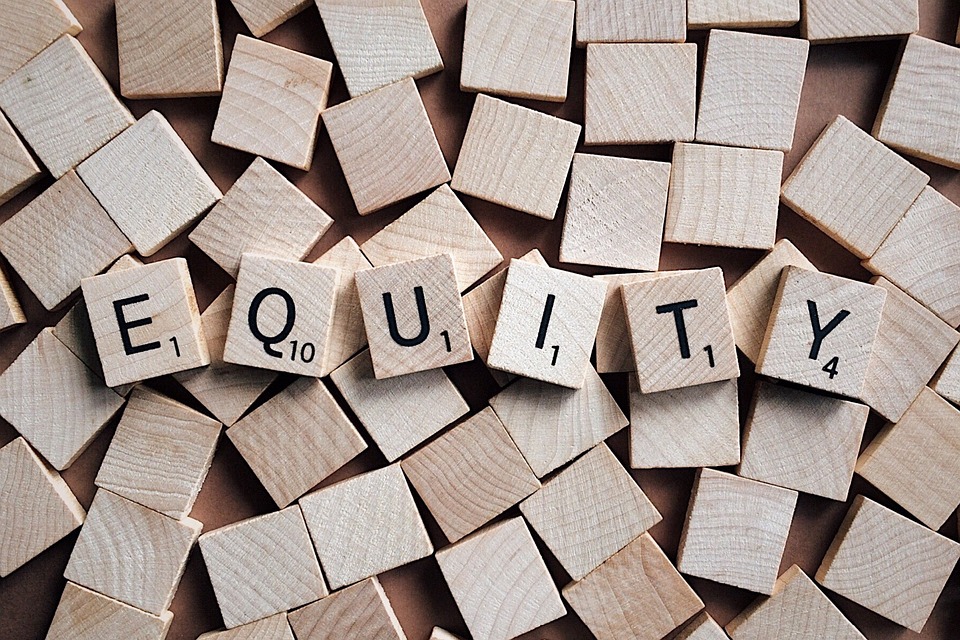 Creating Accessible Work Environment for Employees with Disabilities
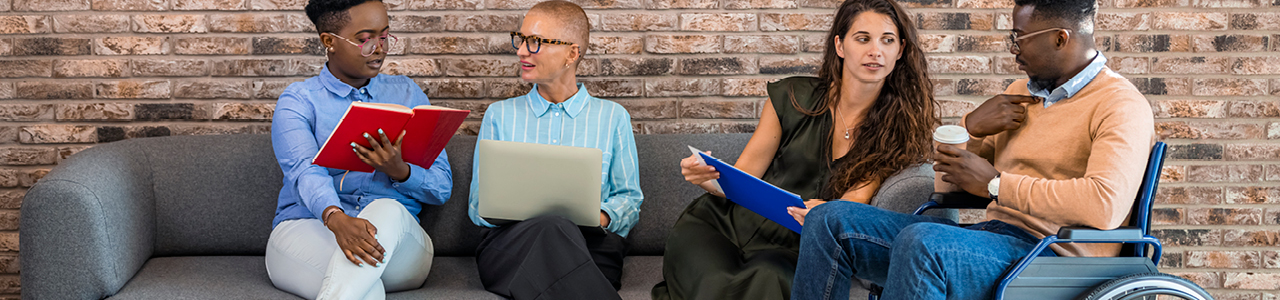 Barriers for Disabled Employees
Key Barriers for Hiring Employees with Disabilities
Assume it is more costly
Hiring Process
Fear of negative judgement
Lack of accessibility in the workplace
Unwillingness to accommodate employees
Unsure how to handle situation in the workplace
Inclusive Culture
Inclusive Culture
Strategies to promote a culture of inclusion for employees with disabilities:

Changes in training programs
Mentoring programs
Provide better access to worksite
Restructure jobs when possible
Advocate for inclusive policies and practices
Benefits of Hiring Disabled Employees
Benefits of Hiring People with Disabilities
Hiring people with disabilities can increase profits
Hiring people with disabilities can diversify culture
Hiring people with disabilities can reduce turnover rates
Untapped market of talented people
Tax advantages

Success Stories:
https://www.dhs.state.il.us/page.aspx?item=52389
Resources
Resources for Employees with Disabilities
Job Accommodation Network
Great Lakes ADA Center
ADA National Network
ADA.gov
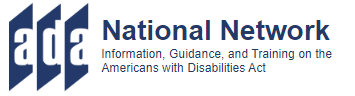 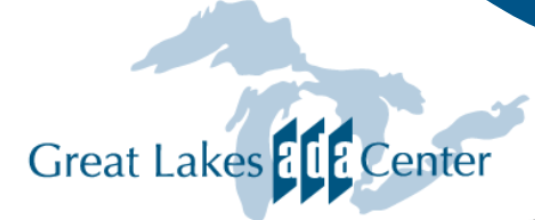 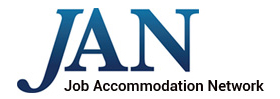 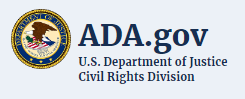 Global Accessibility Awareness Day
Global Accessibility Awareness Day May 16th
Purpose of GAAD is to get everyone talking, thinking and learning about digital access/inclusion and people with different disabilities.